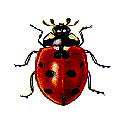 Ako Školienka navštívila 
Vitamínové údolie
15. rozprávka 
z knihy Školienkine dobrodružstvá
Mgr.  Andrea Ťavodová
Večer, keď prišla Školienka domov, odkrojila si z jabĺčka a premýšľala o vitamínoch.
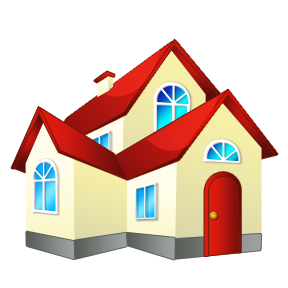 Motýľ so zlatými krídlami zobral Školienku do Vitamínového údolia.
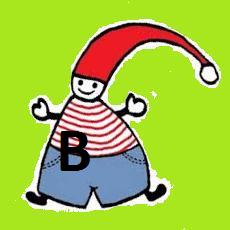 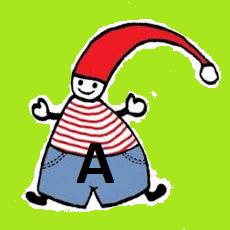 Vo Vitamínovom údolí bývali malí trpaslíčkovia – vitamíny.
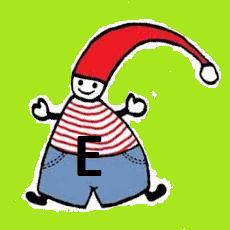 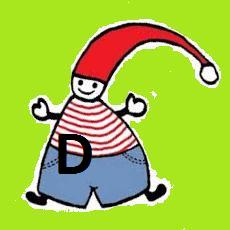 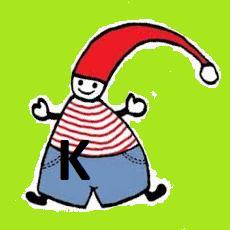 Na maličkom vláčiku previezli Motýľa so zlatými krídlami a Školienku po Vitamínovom údolí.
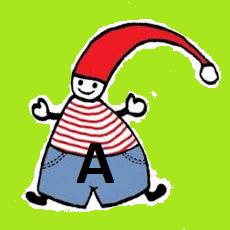 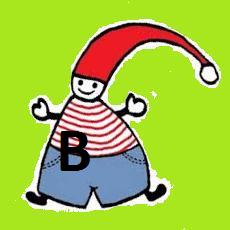 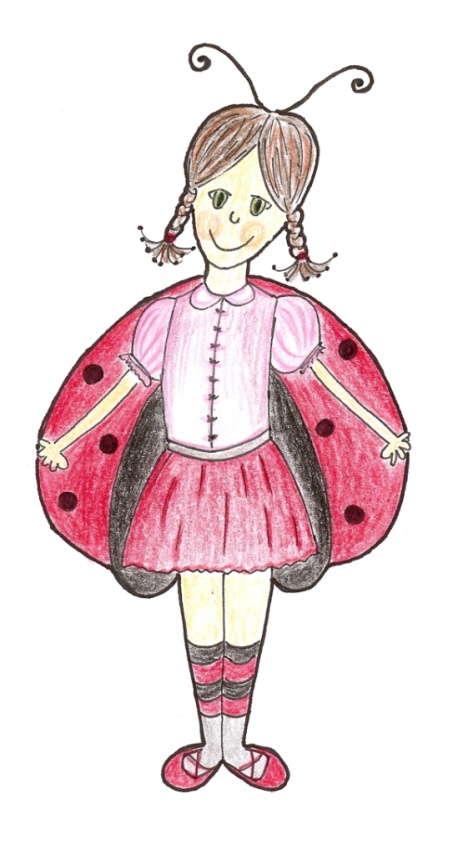 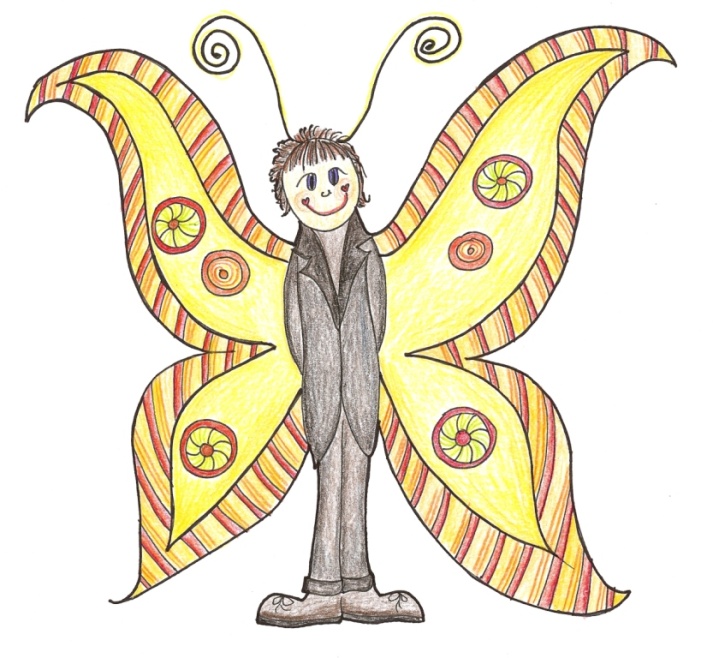 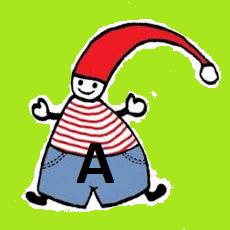 Aj mňa nájdeš v ovocí.
Mňa nájdeš v ovocí.
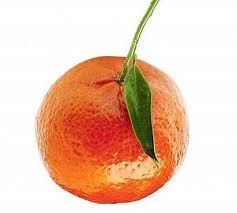 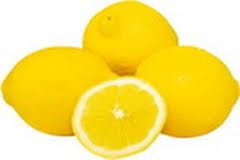 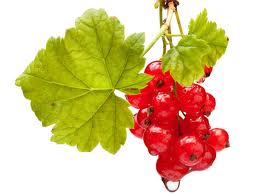 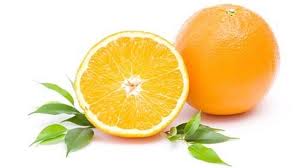 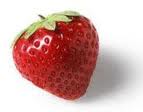 A mňa získaš zo slniečka...
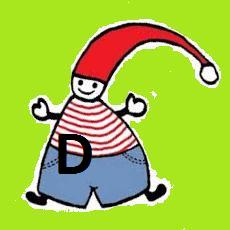 Mňa nájdeš zas 
v orechoch a semienkach.
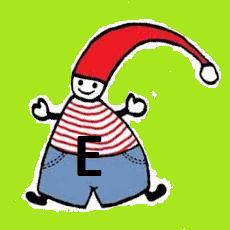 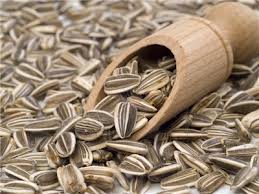 Nás je viac a staráme sa, aby v tvojom tele  všetko fungovalo...
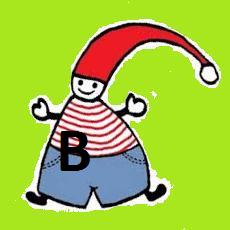 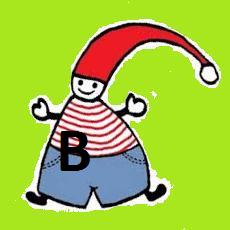 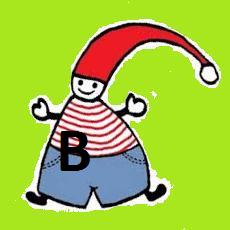 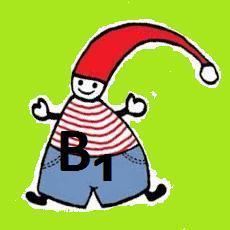 12
2
Najlepšie sú vitamíny priamo z prírody.
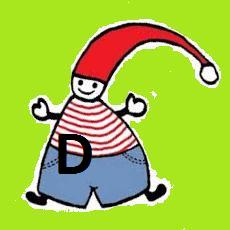 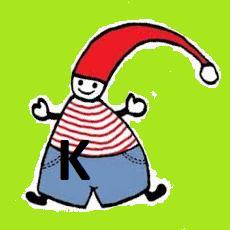 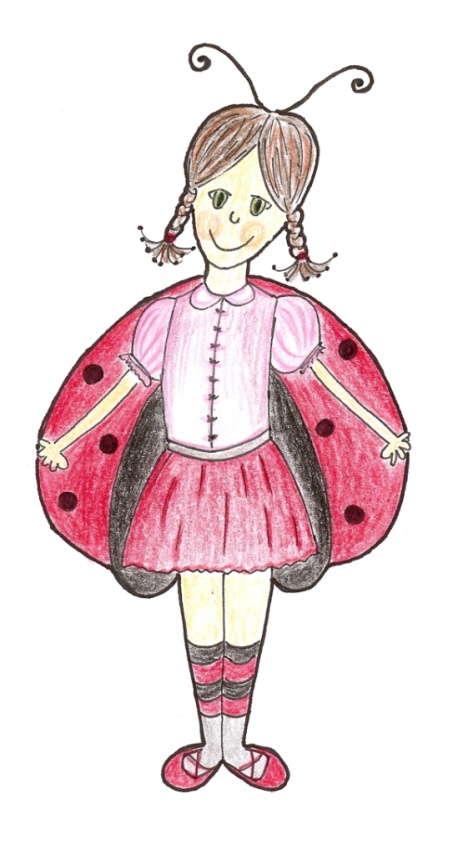 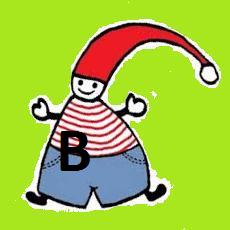 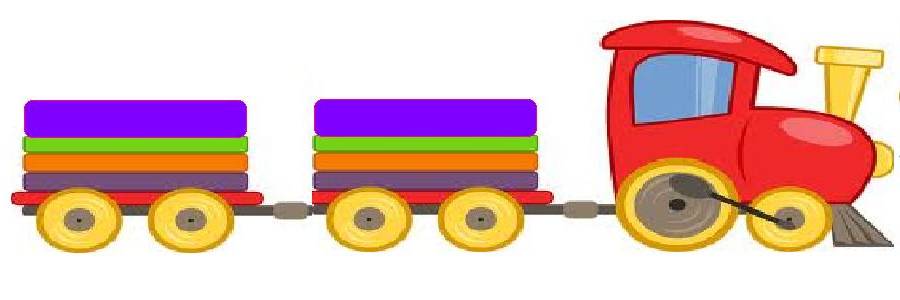 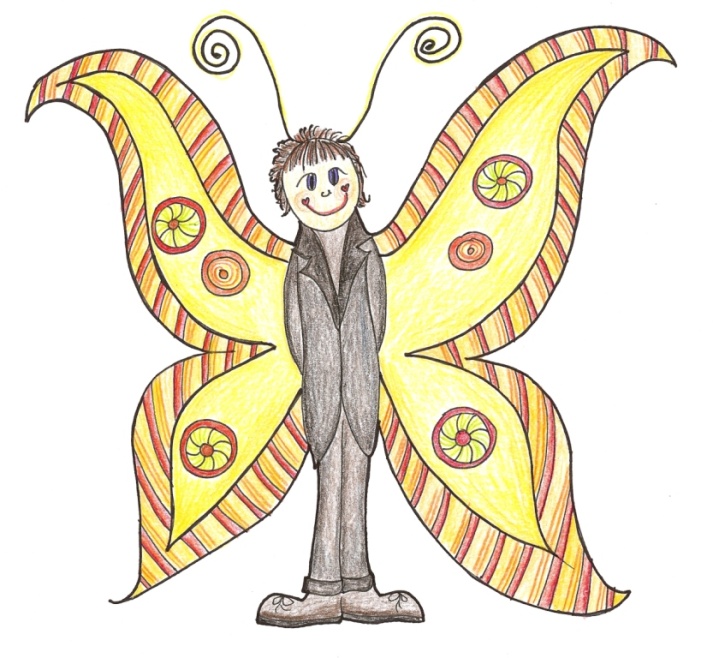 Doniesol som misku s vitamínmi, len sa rýchlo nakŕm nimi.
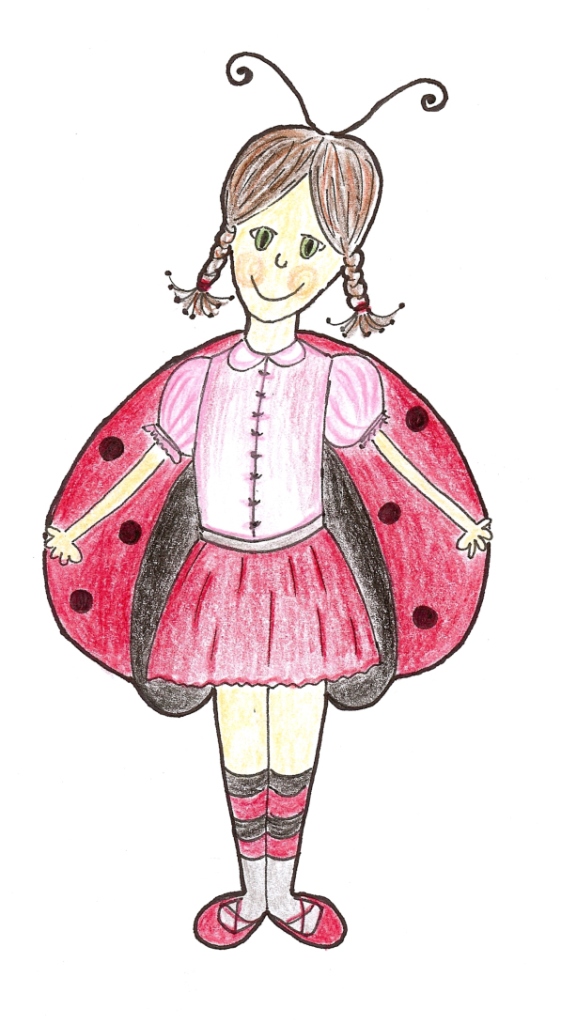 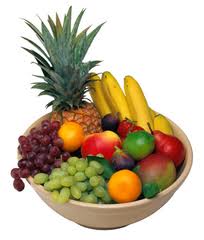 Zdroje
Obrázky:
 clipart
www.google.sk 
www.pozaskolu.sk
Text:
- podľa príbehu z knihy:
D.Križanová, S.Havelková: Školienkine dobrodružstvá